Муниципальное бюджетное дошкольное 
образовательное учреждение
«Детский сад №5 «Светлячок»»
Мастер класс по конструированию в рамках Уральской инженерной школы «Волшебный кубик»подготовили воспитатели:Партина Вера ВладимировнаМусина Ирина Борисовна
Указ Губернатора Свердловской областиот 6 октября 2014 года N 453 –УГ
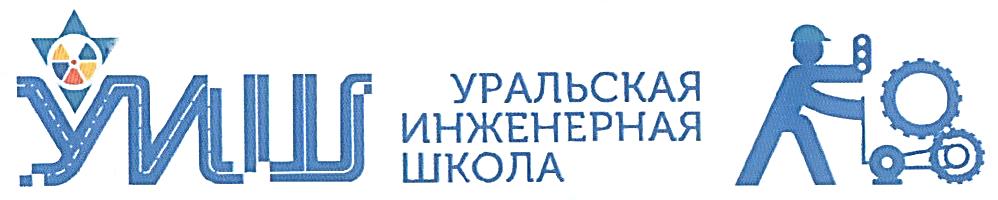 Целью Программы является обеспечение условий для подготовки в Свердловской области рабочих и инженерных кадров …
Указ Губернатора Свердловской областиот 6 октября 2014 года N 453 –УГ
Семинар 22.03.2018 «Дворец молодёжи»
«Составление образовательных программ технической направленности с использованием образного мышления в конструировании и моделировании»
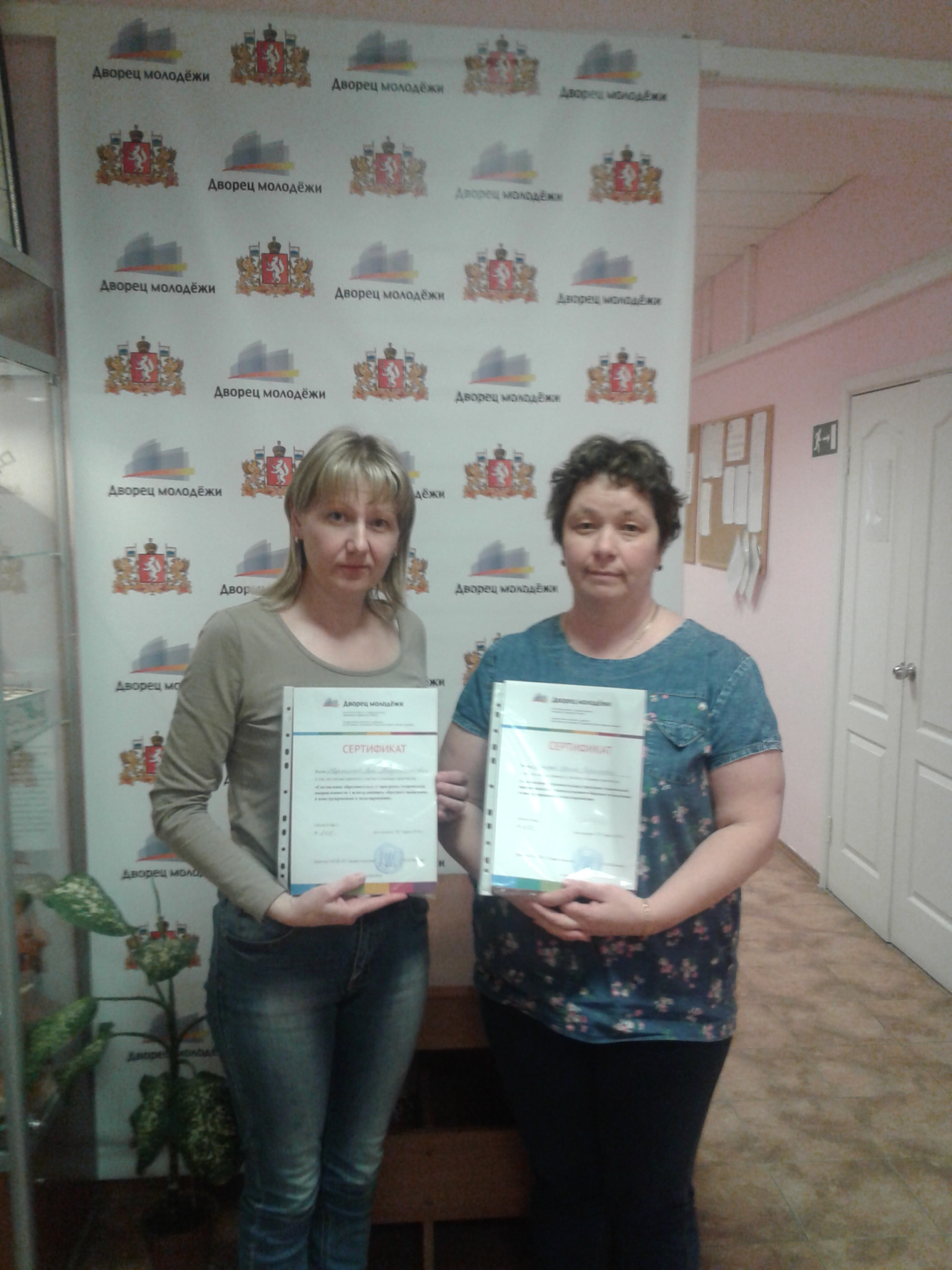 ЦЕЛИ И ЗАДАЧИ
Использовать информационно-коммуникационные технологии для совершенствования профессиональной деятельности.
Способствовать осознанному владению культурой мышления (обобщать, анализировать, синтезировать), воспринимать новую информацию, ставить цели и выбирать пути их достижения.
Способствовать осуществлению коммуникации в профессиональной среде и в обществе в целом.
Организовать совместную деятельность и межличностное взаимодействие субъектов образовательной среды.
Осуществлять эффективный коммуникативный процесс, выбирать и комбинировать тип управления в творческом коллективе. Владеть этическими и этикетными нормами коллективного творчества, создавать условия эргономичности (здоровьесберегающей) творческой атмосферы,  самочувствия.
Систематизировать и оценивать педагогический опыт и образовательные технологии в области развития творчества детей на основе изучения профессиональной литературы, самоанализа и анализа деятельности других педагогов.
Конструирование – это…
Средство для развития речи.
Эффективное коммуникативное средство.
Средство для развития интеллекта.
Средство для развития воображения и пространственного мышления.
Средство для выработки умения слушать, понимать и выполнять инструкции.
Средство для развития мелкой моторики.
Средство для координации работы рук и глаз.
Возможность проявить самостоятельность и выявить творческий потенциал.
Средство для формирования трудолюбия и  аккуратности.
Средство для коррекции гиперактивных детей.
Средство для получения эстетического удовольствия и развития положительных эмоций.
Необходимые материалы
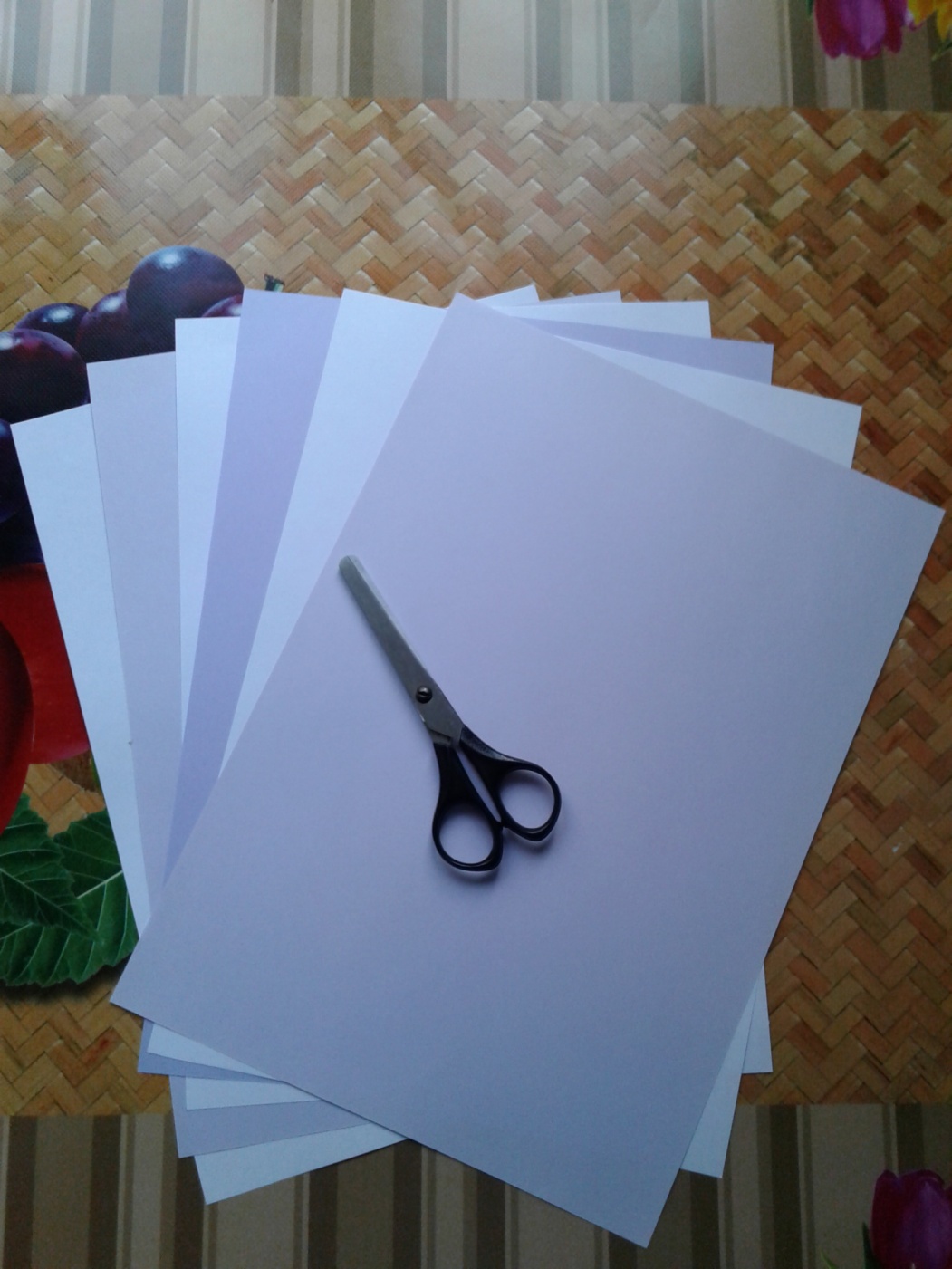 А если, что строить, решения нет. 
Ты глазки закрой 
и представишь сюжет.
Из прямоугольного листа делам квадрат
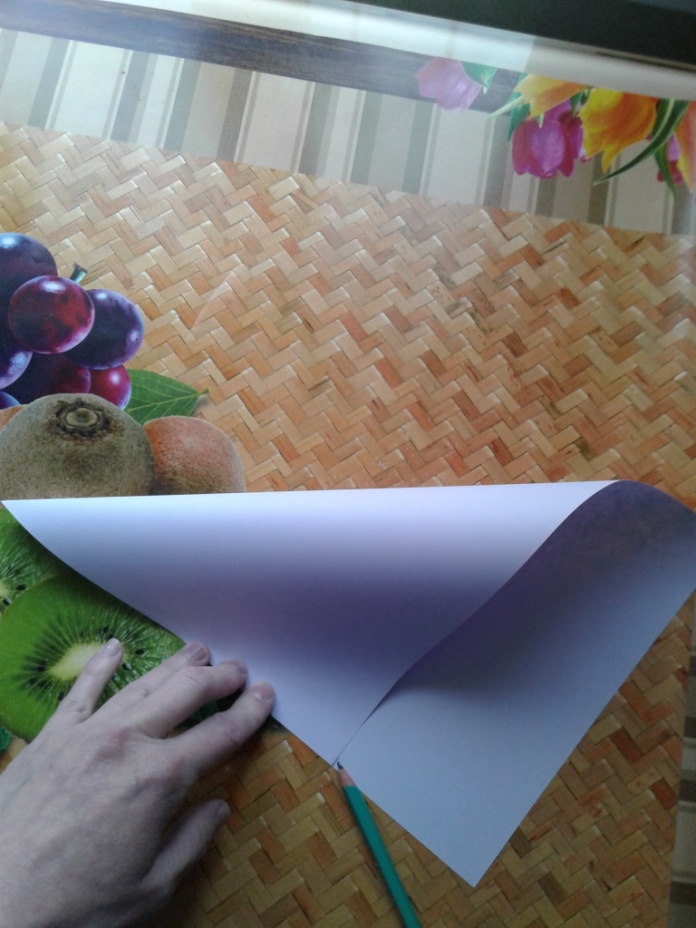 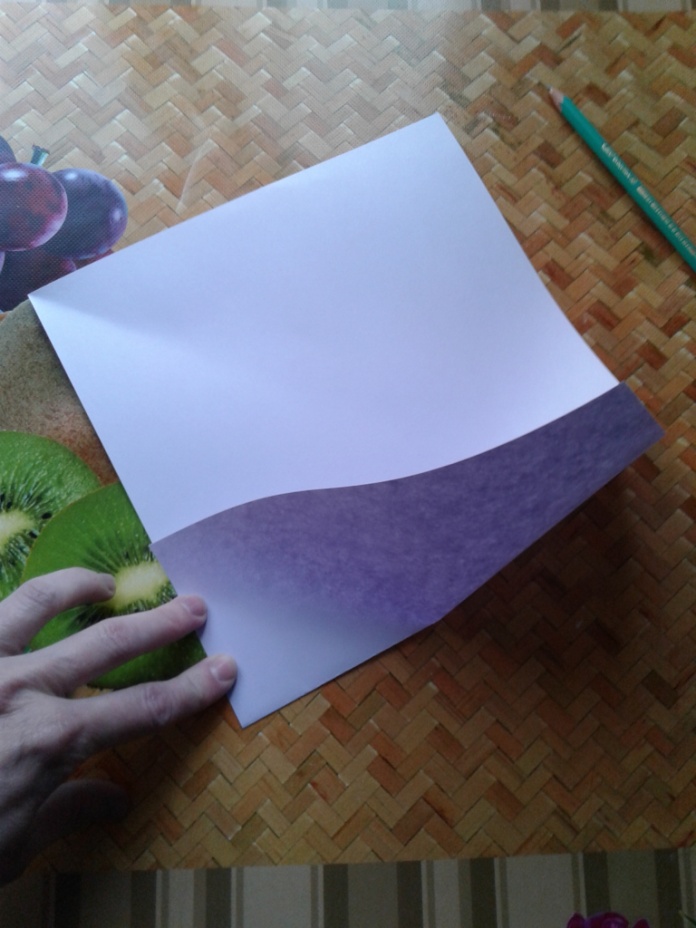 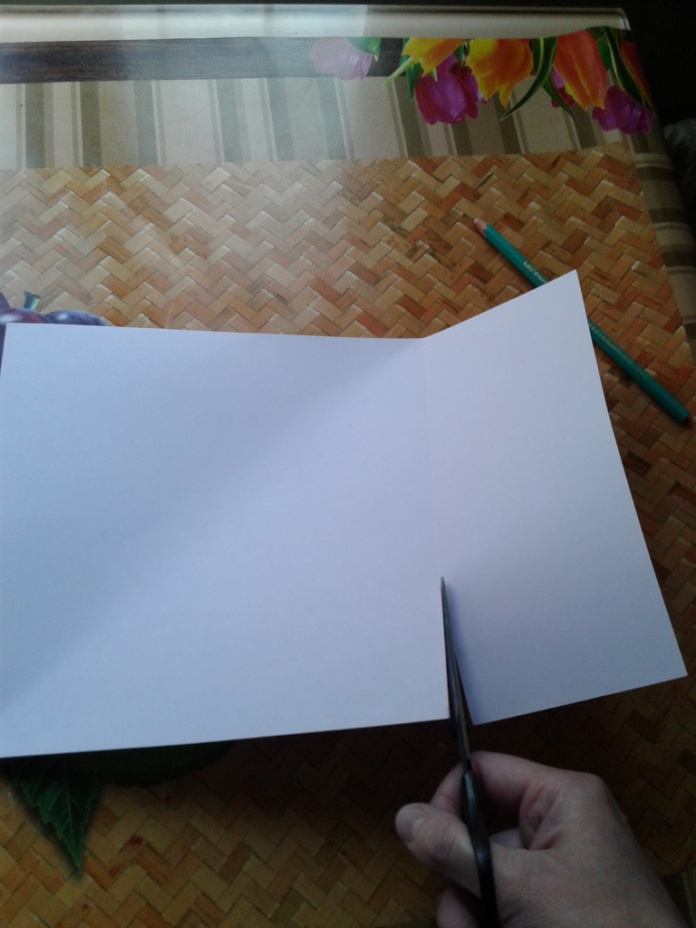 Из прямоугольного листа делам квадрат
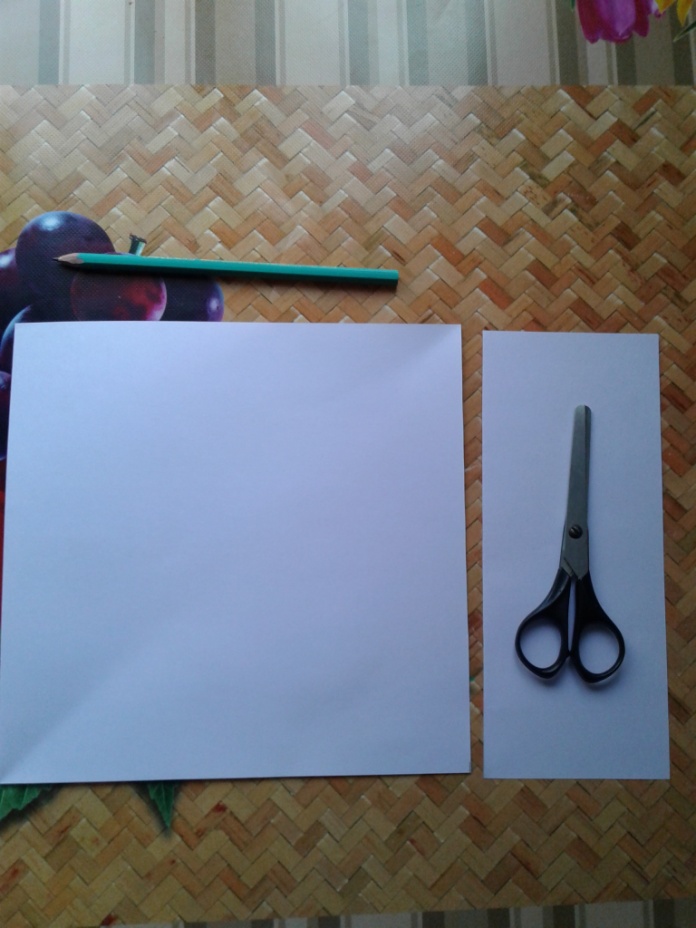 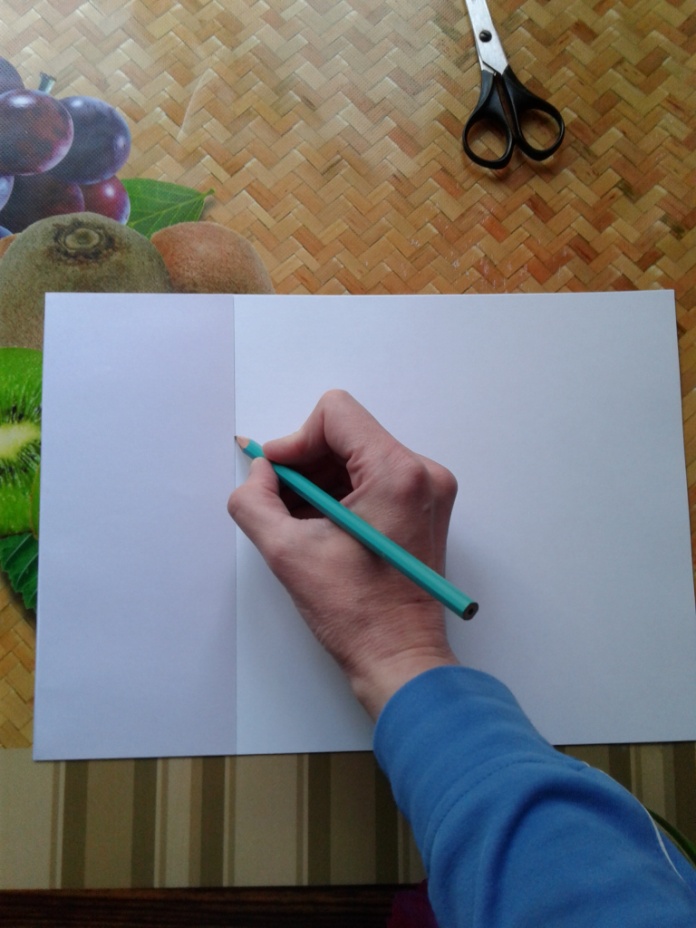 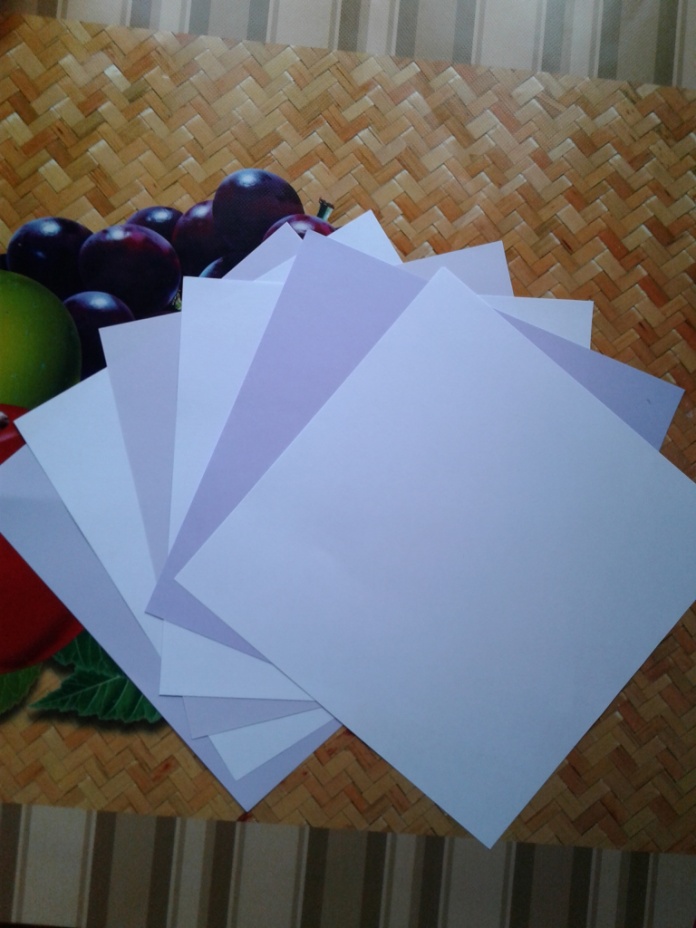 Квадраты складываем на пополам, не сильно нажимая на линию сгиба
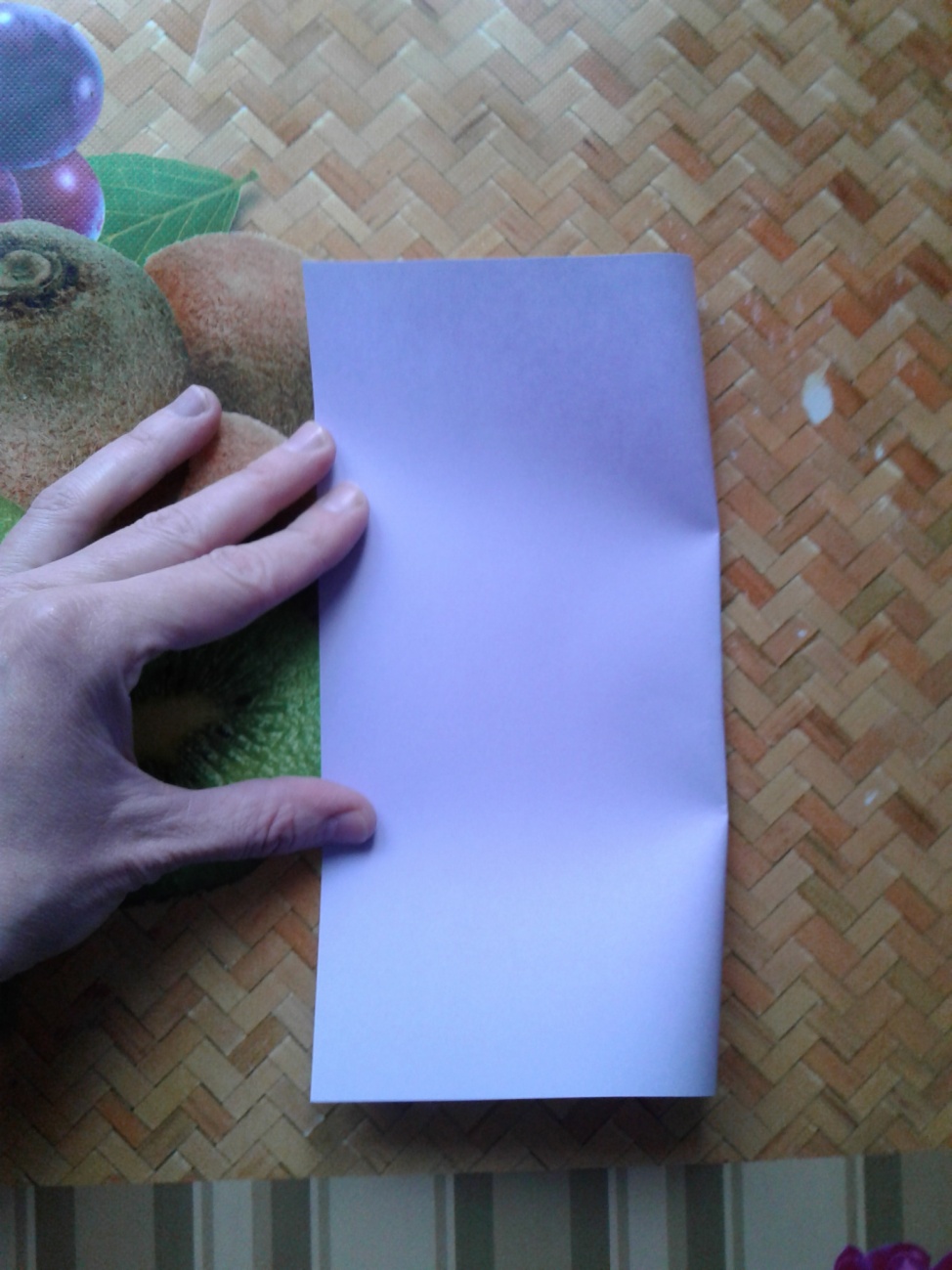 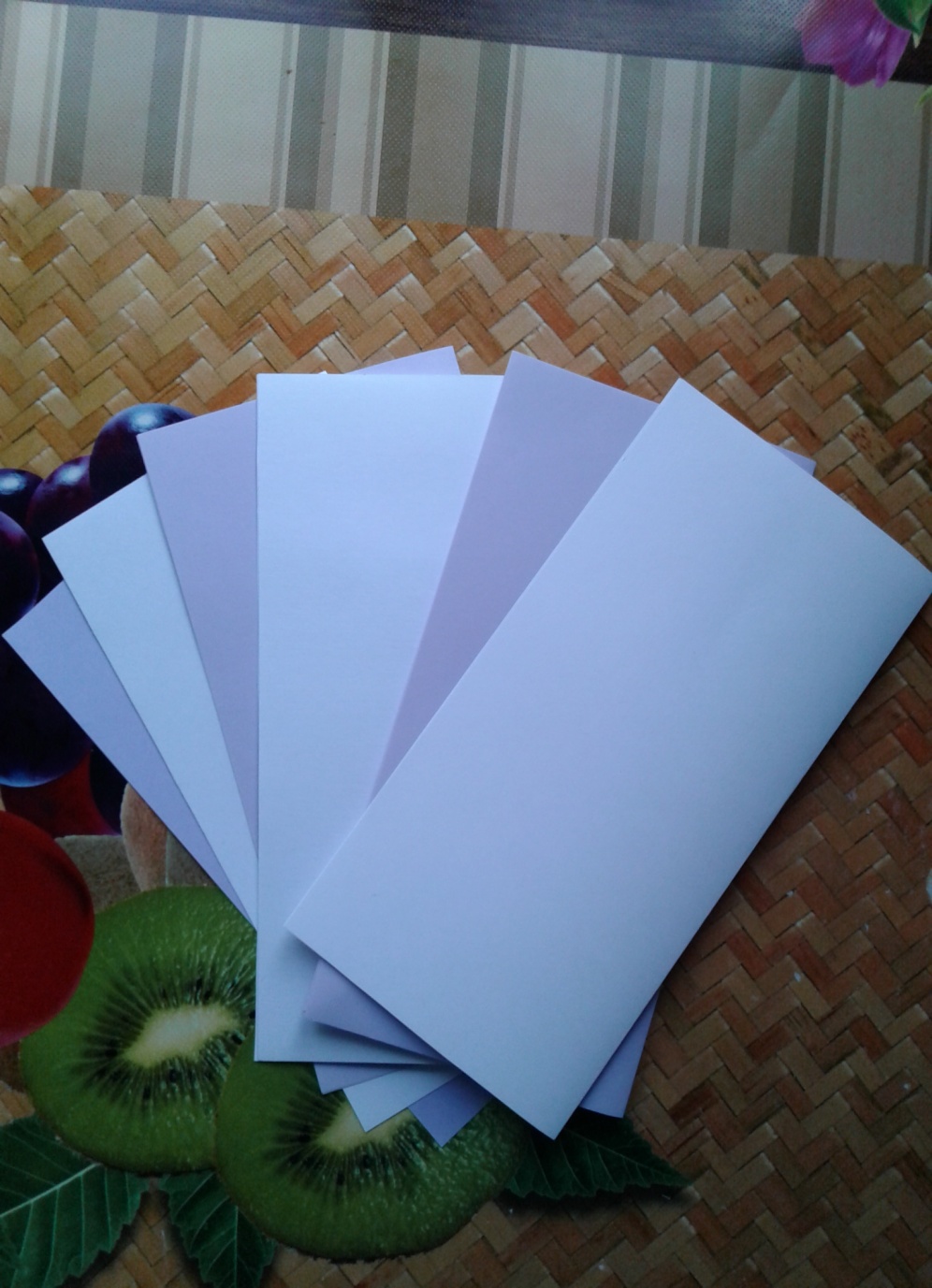 Сгибаем стороны к середине
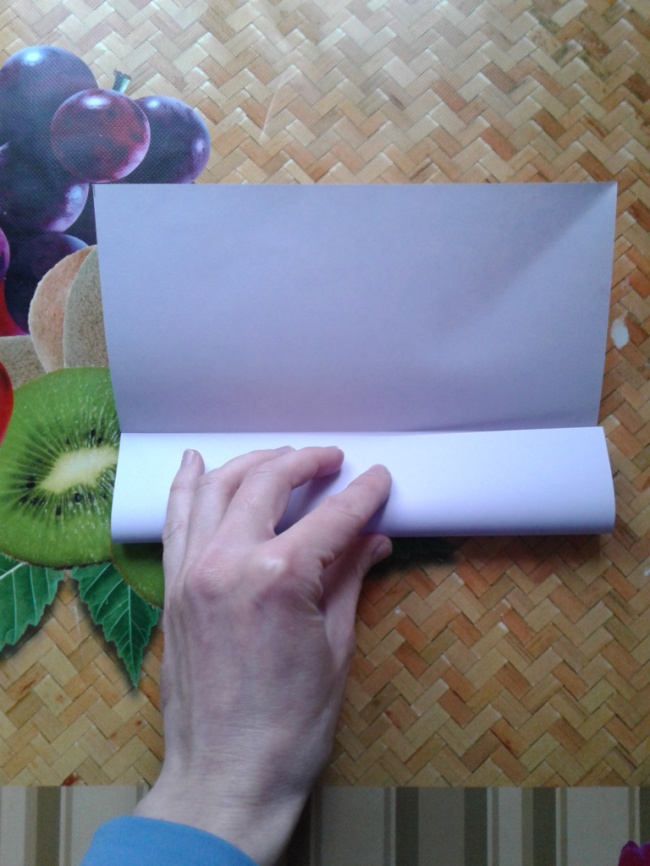 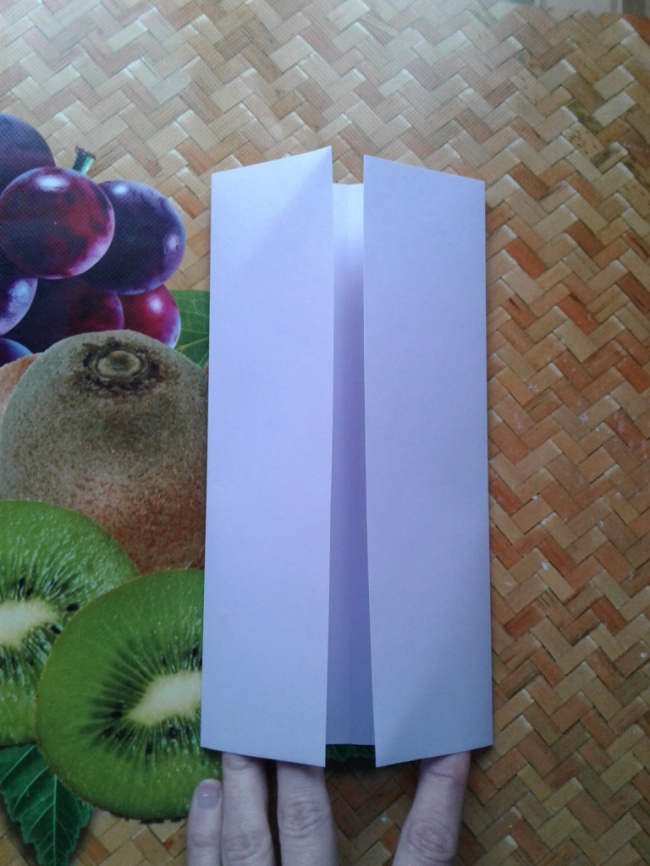 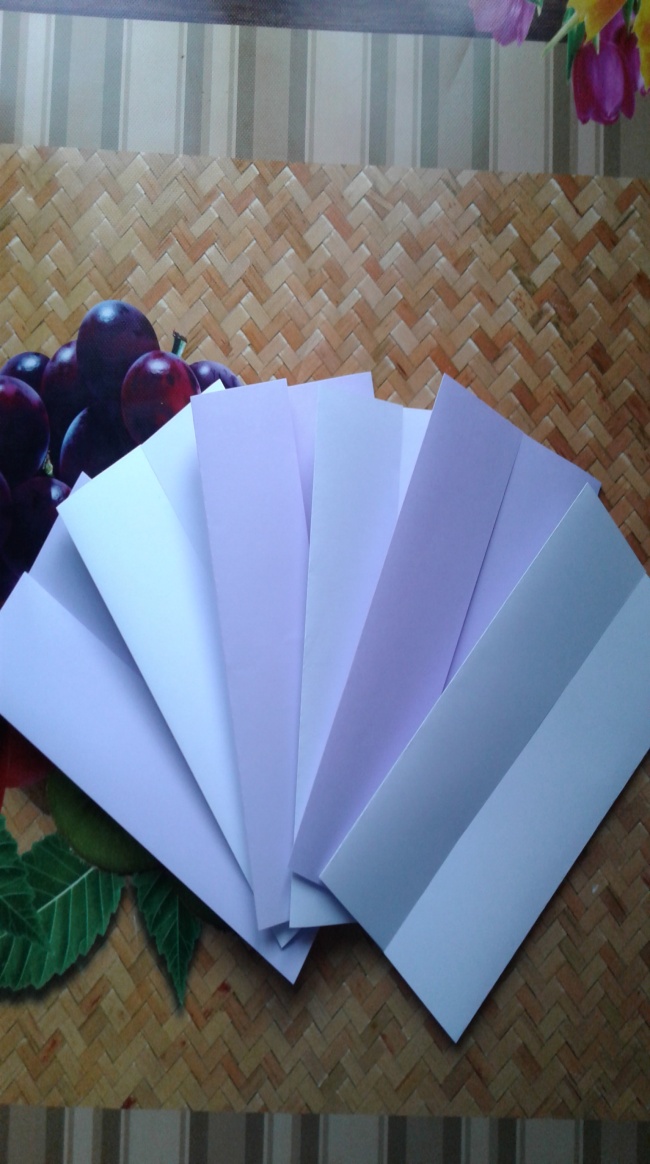 Швом внутрь – правый верхний край в середину, нижний левый край в середину
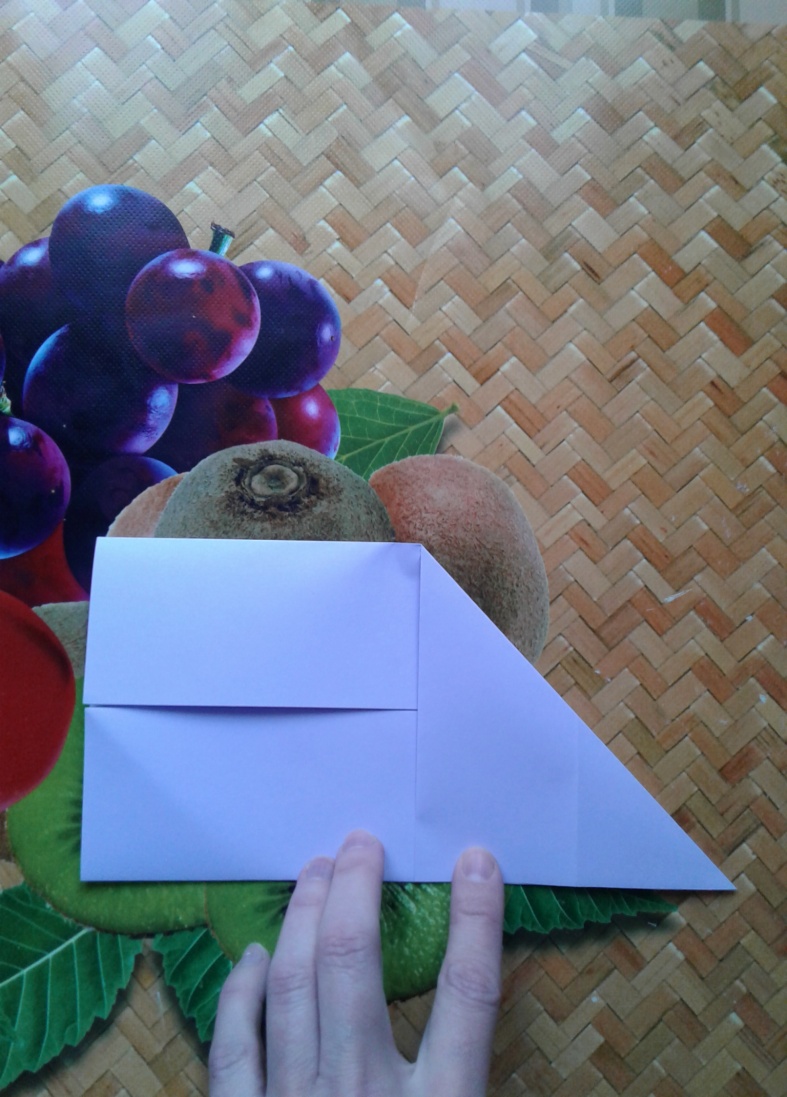 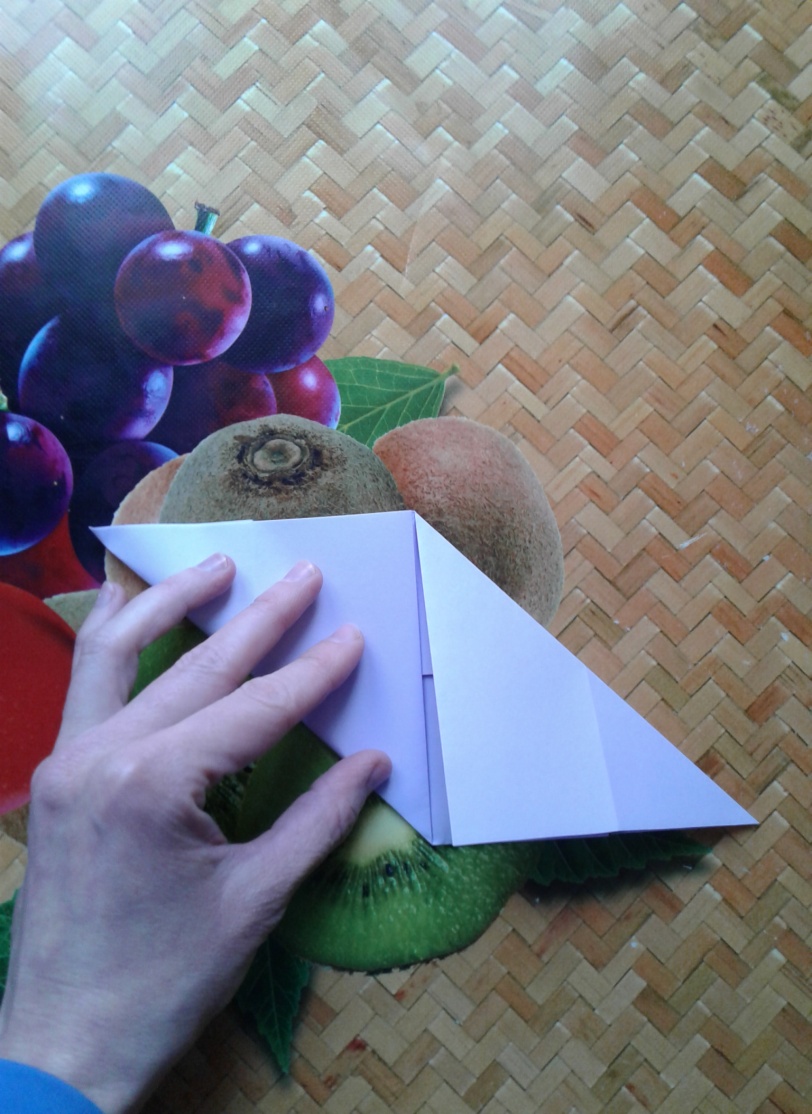 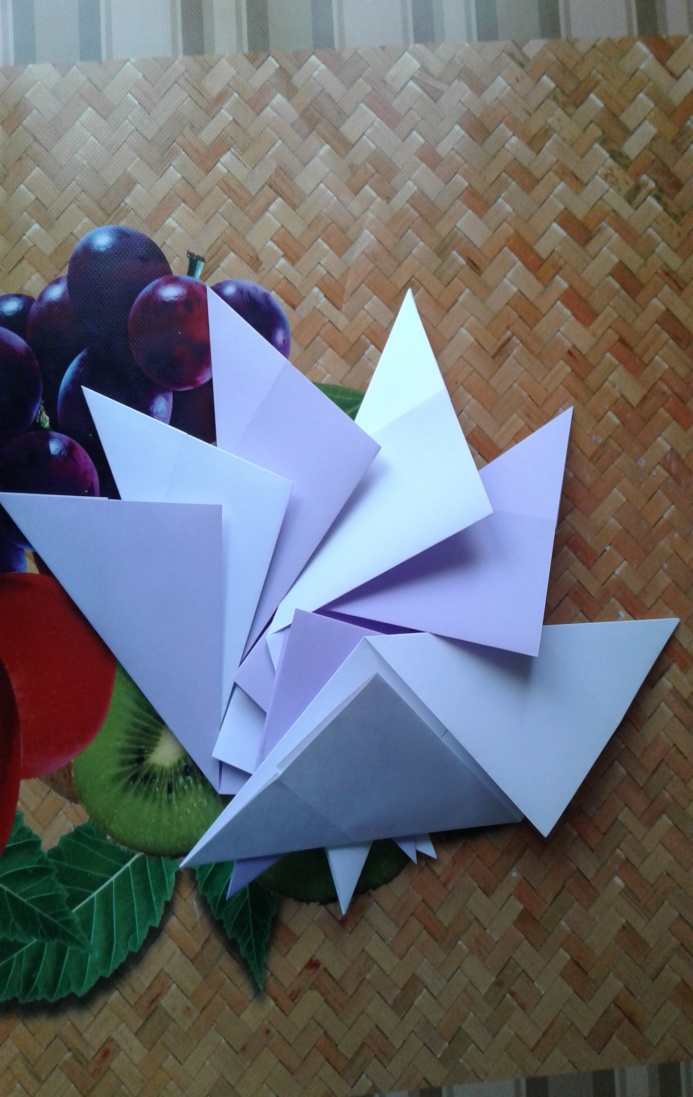 Разворачиваем деталь – крайние уголки заворачиваем внутрь
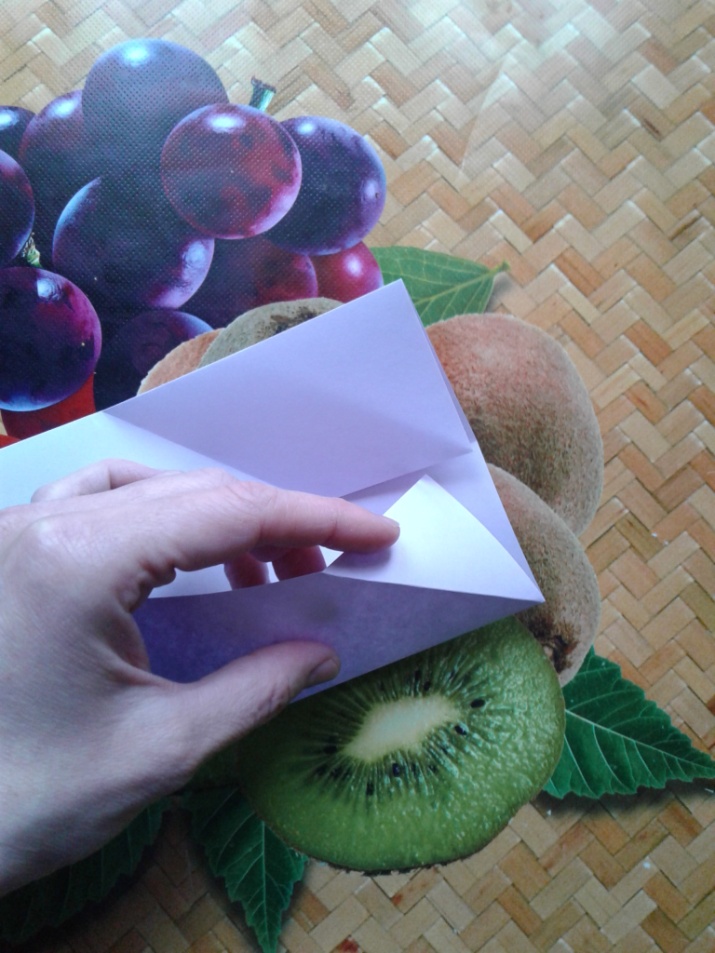 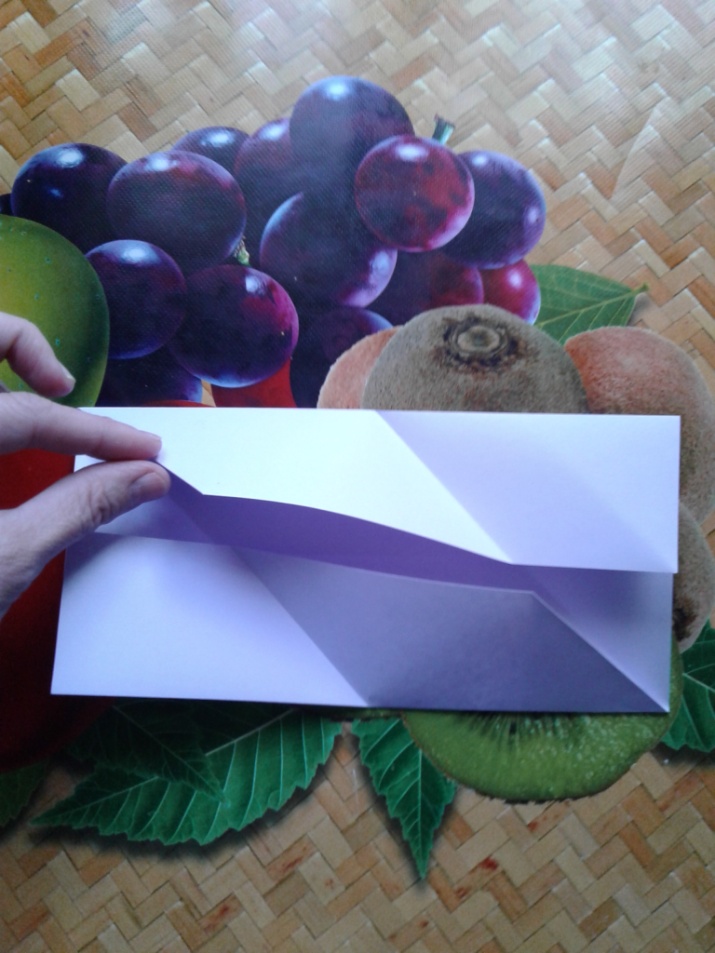 Углы детали загибаем внутрь
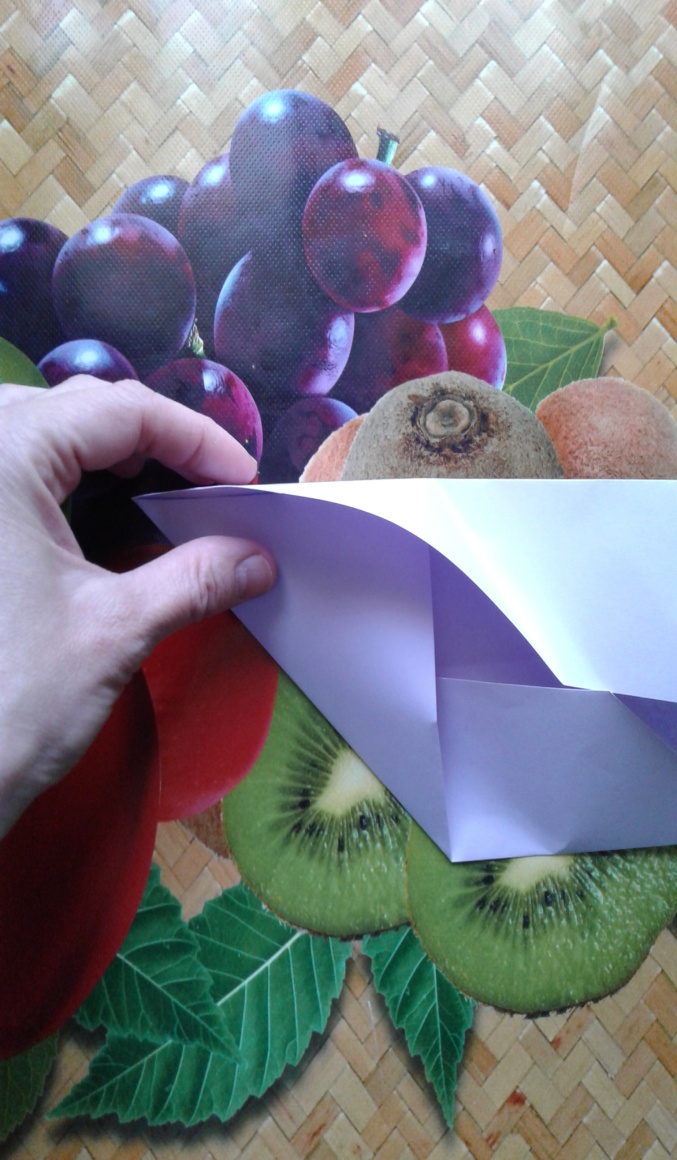 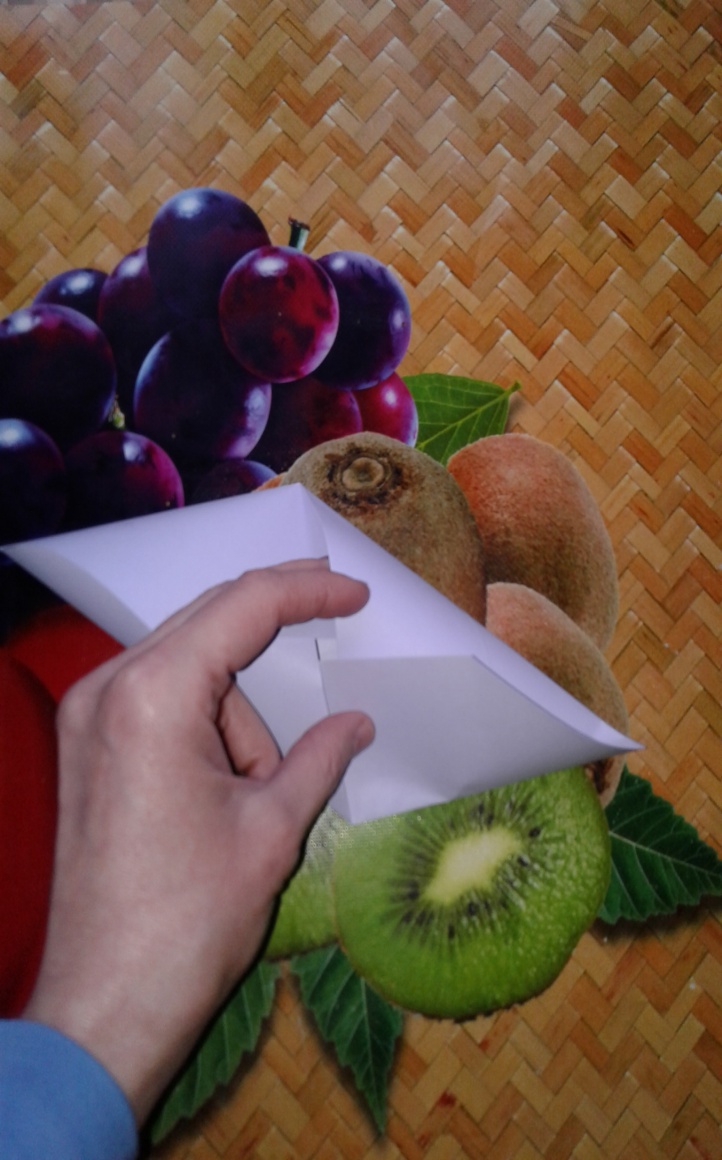 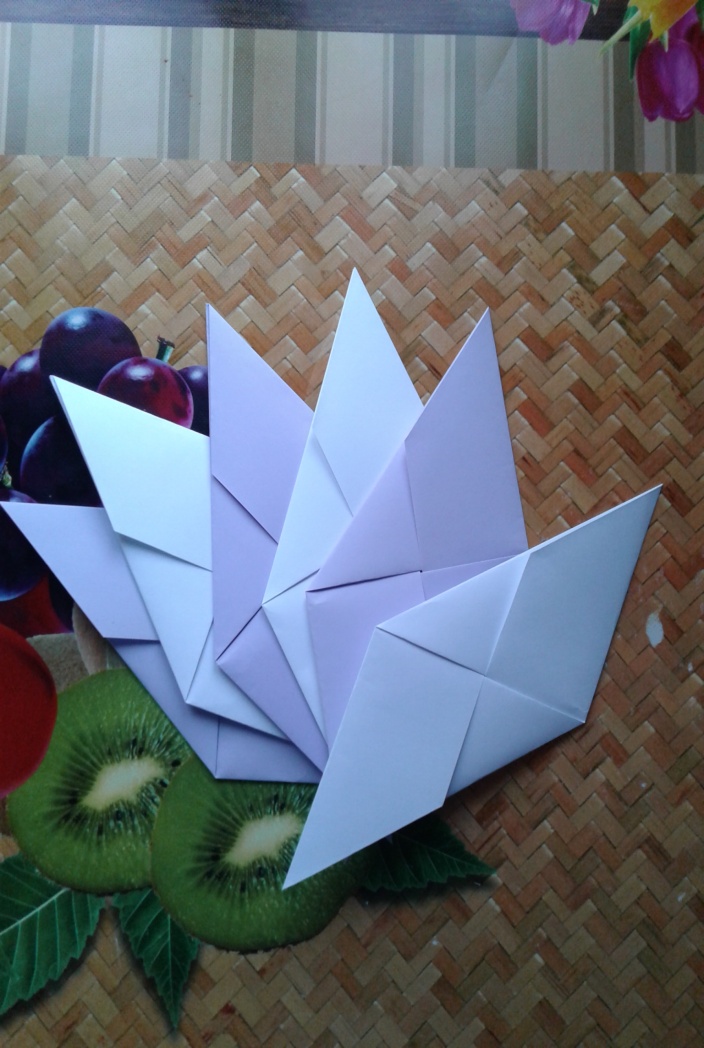 Деталь швами снаружи, формируем куб, загибая углы к середине
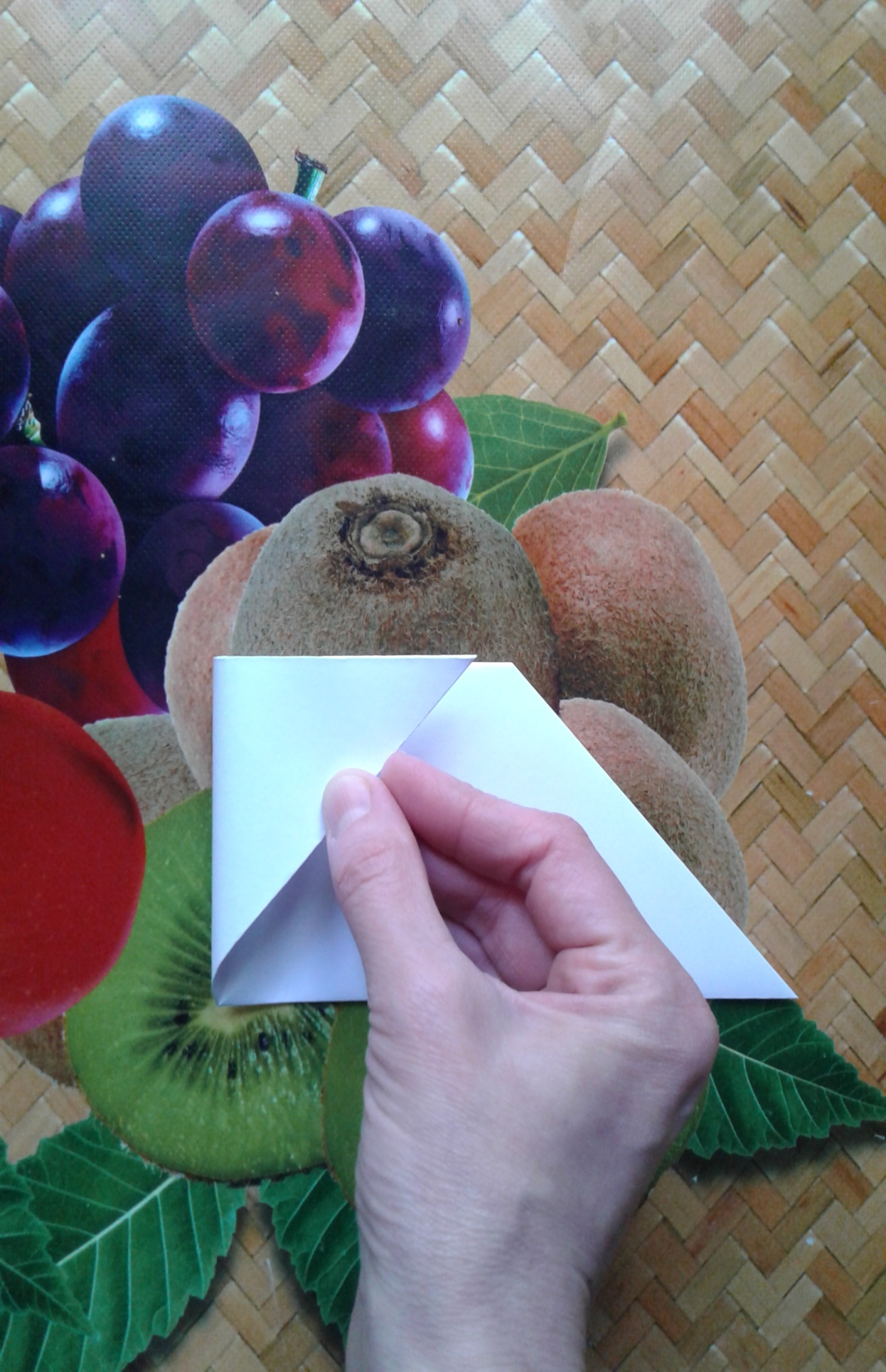 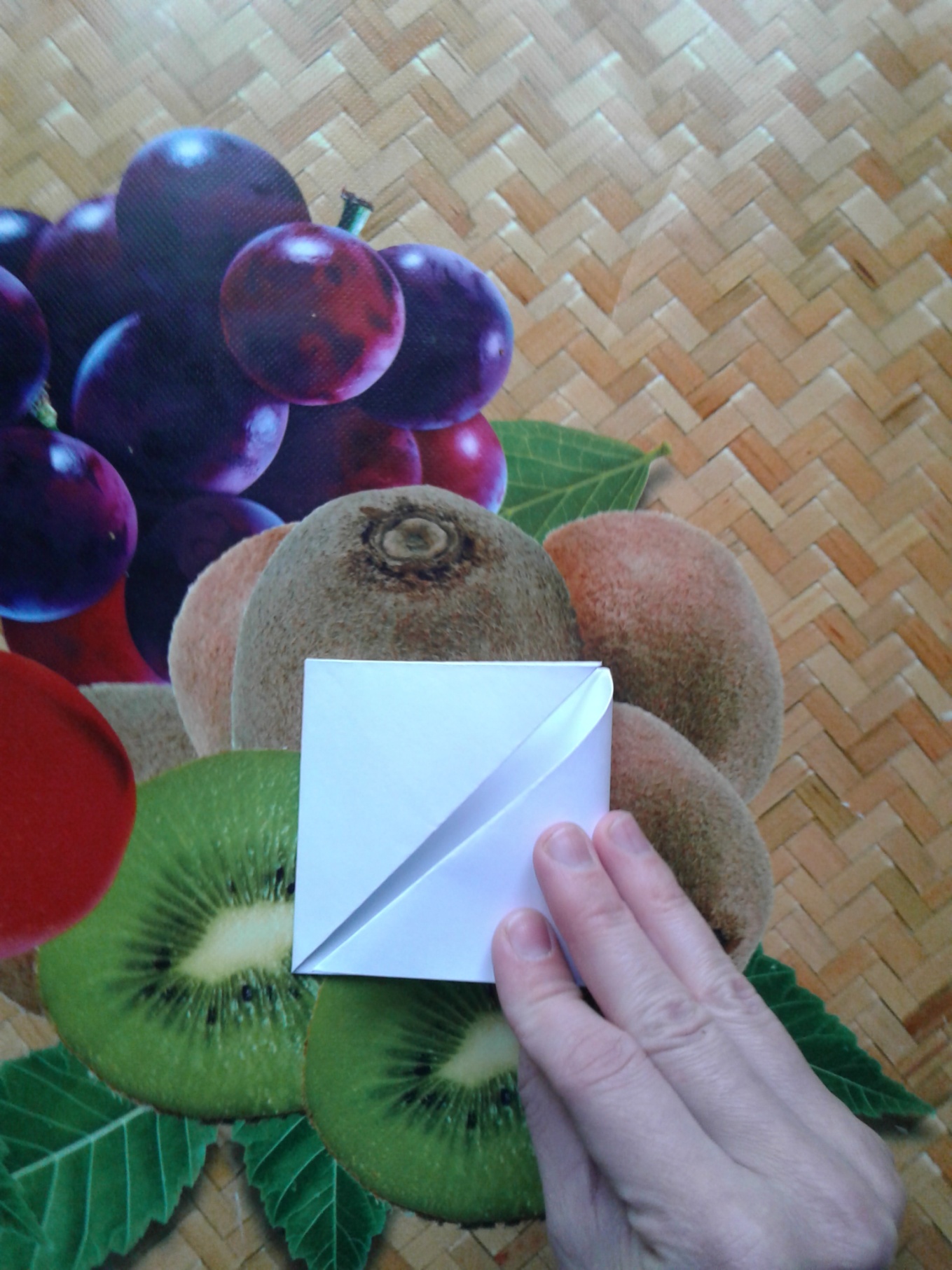 Вид заготовок с двух сторон
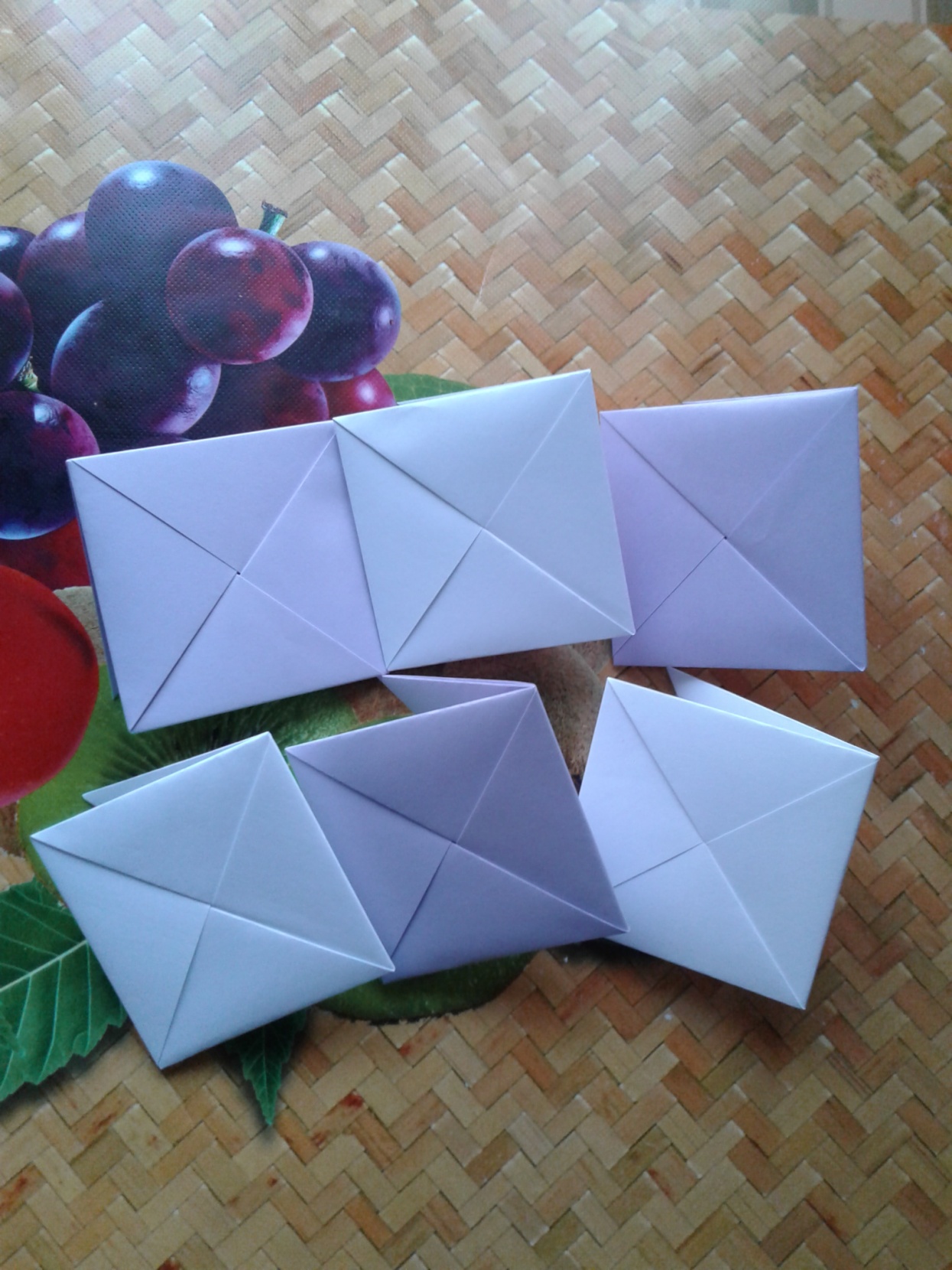 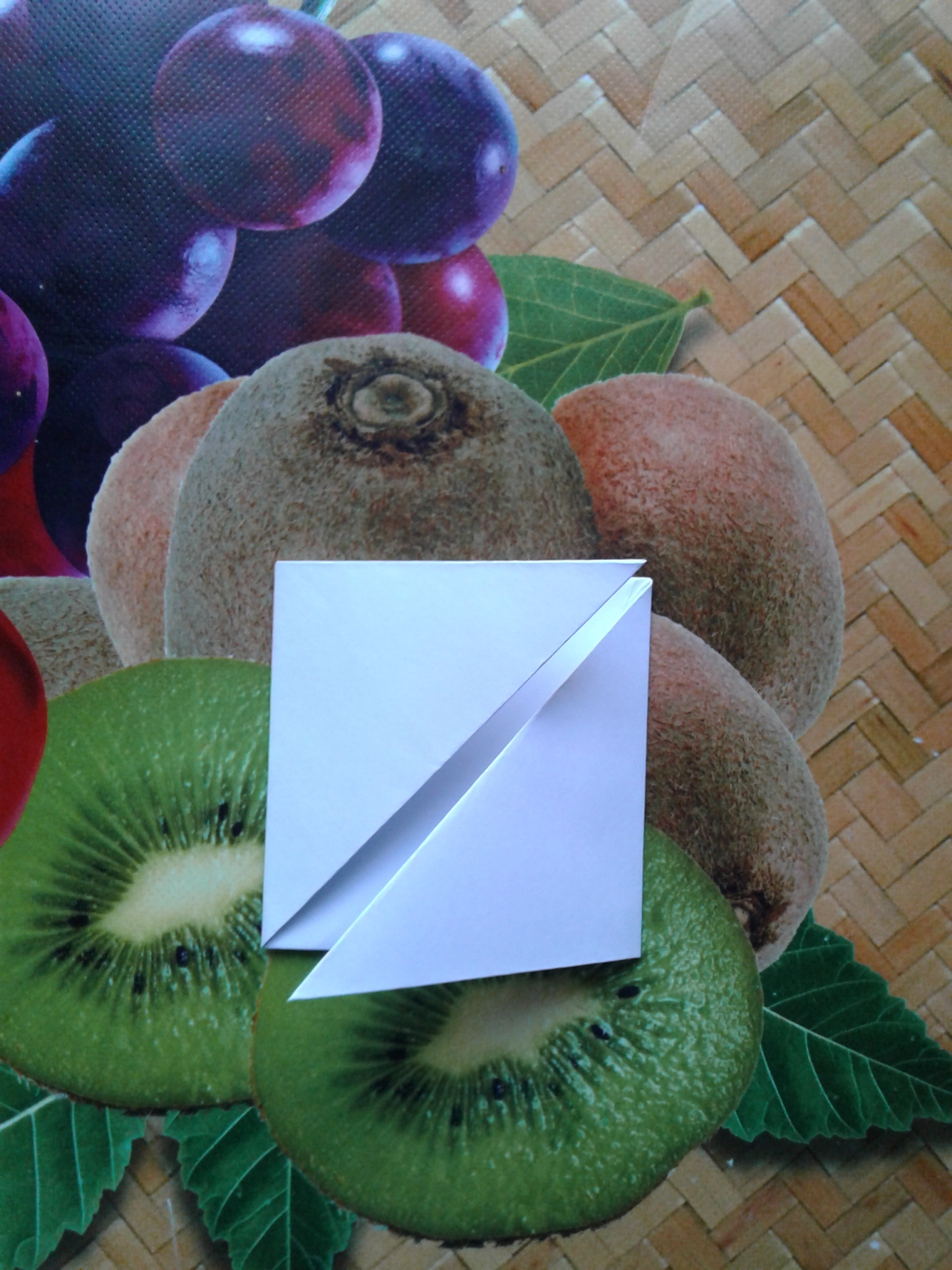 Заготовку вставляем ушками в область другой заготовки где нет ушка в складку
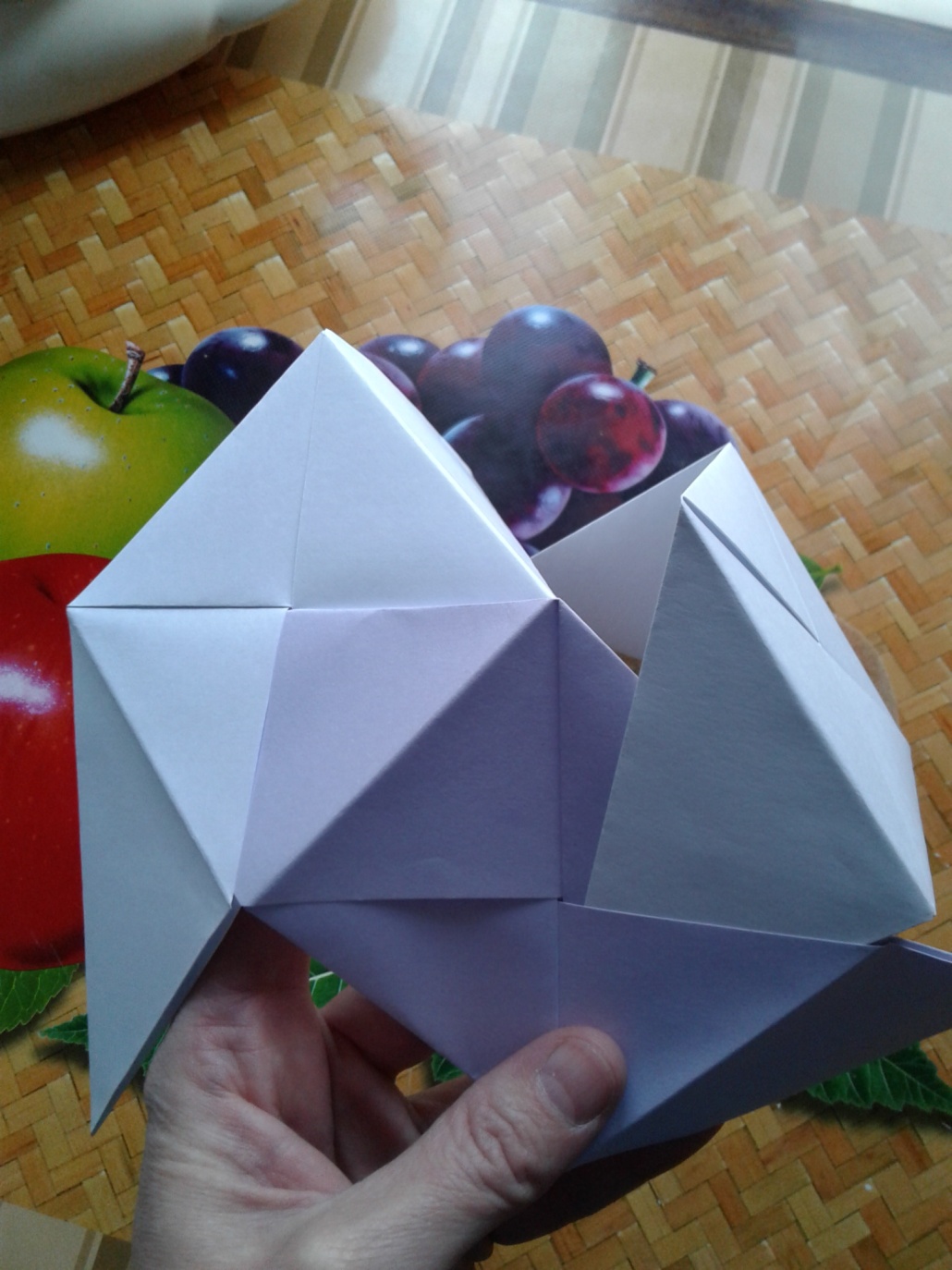 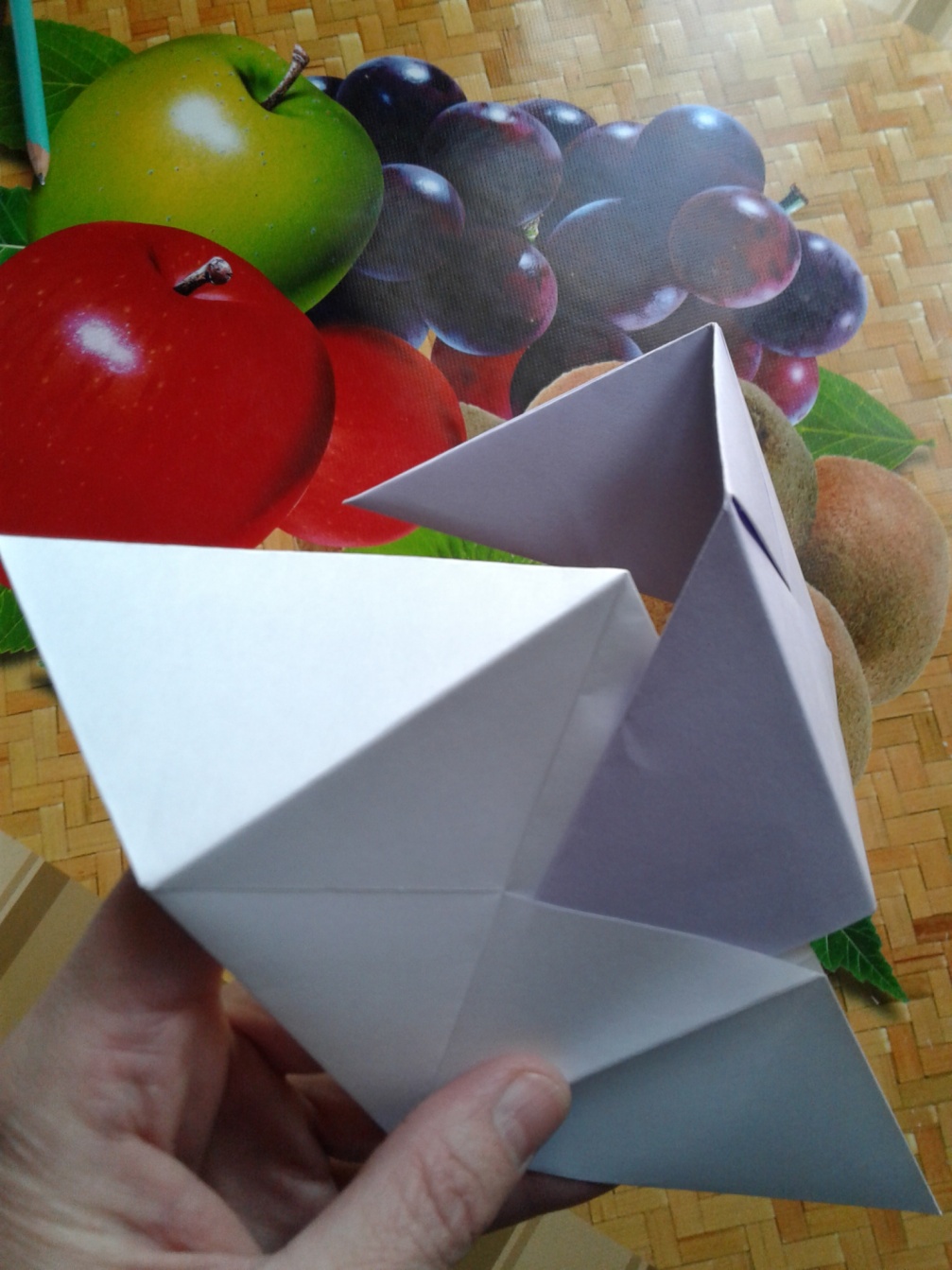 Формируем куб заправляя  ушки в складку
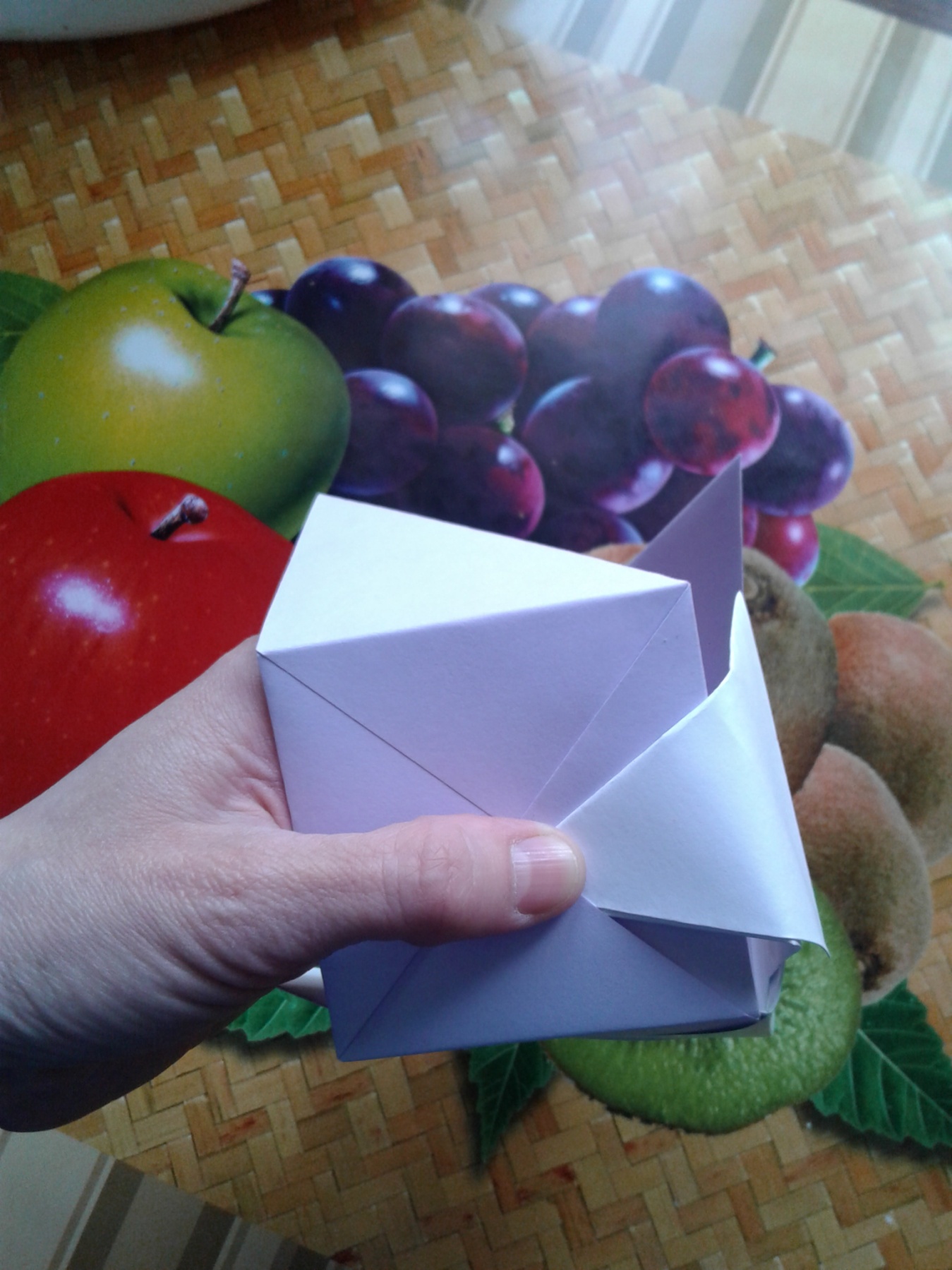 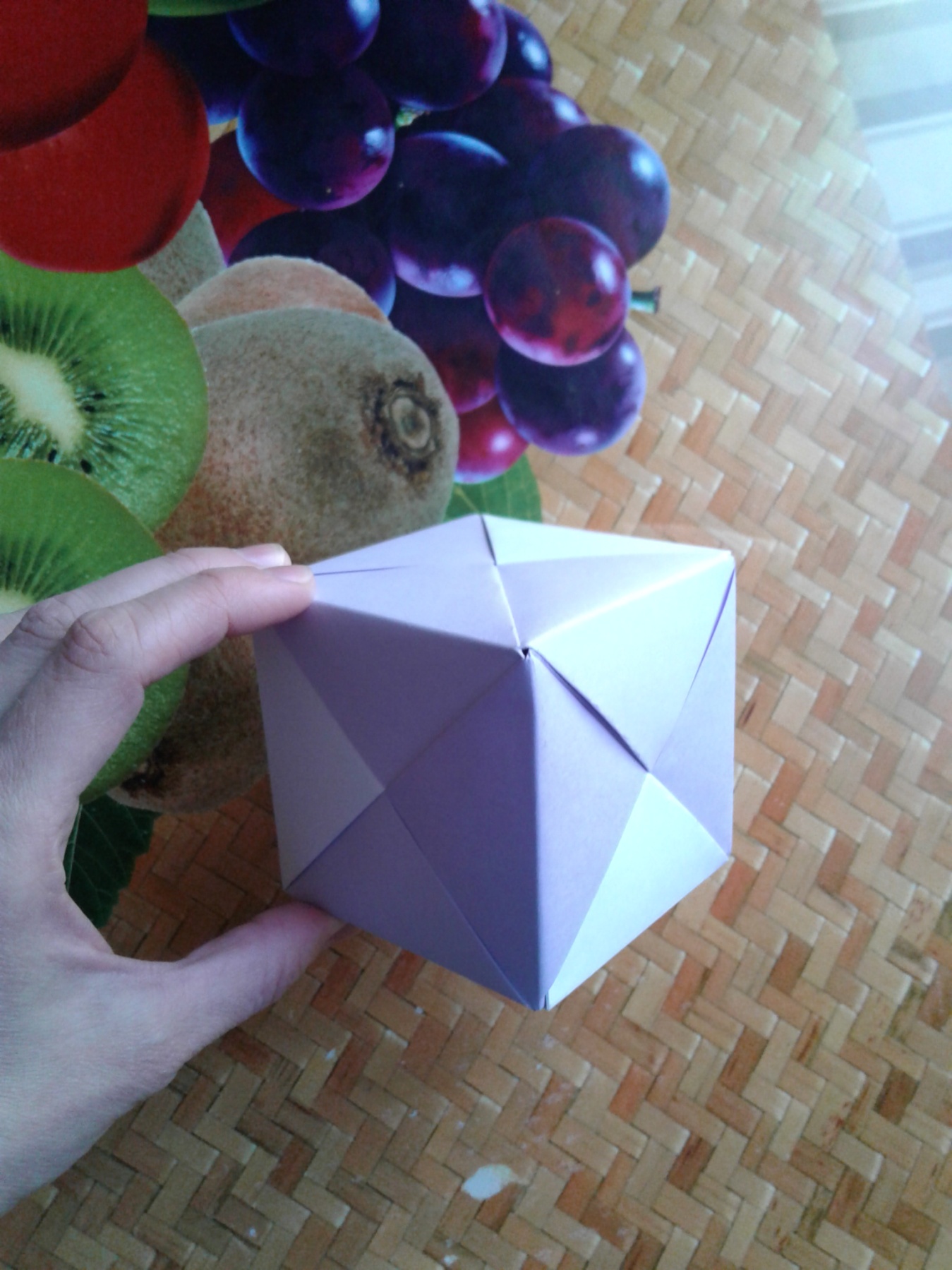 Спасибо за внимание!
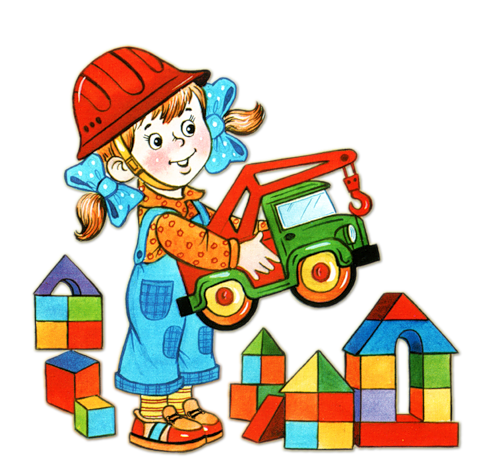 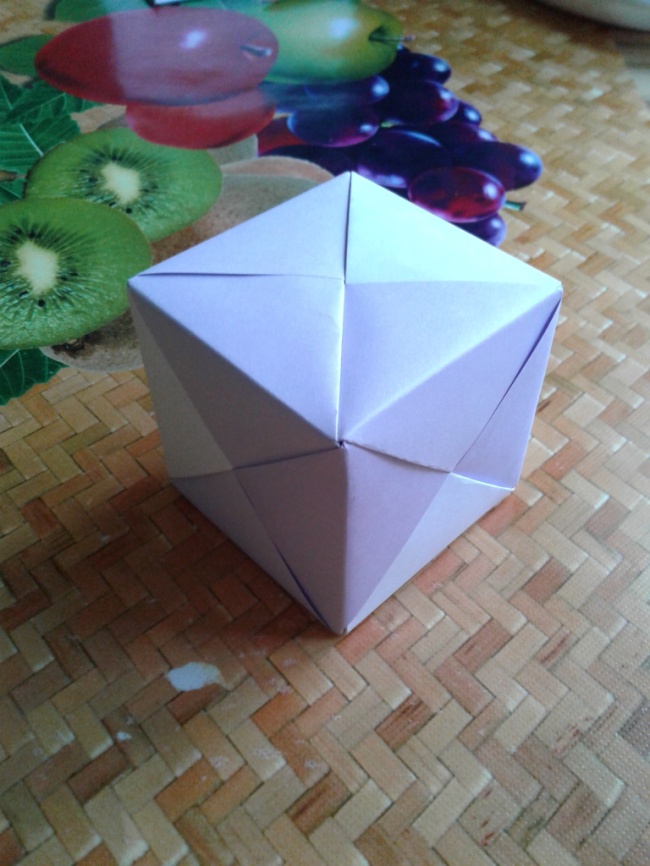 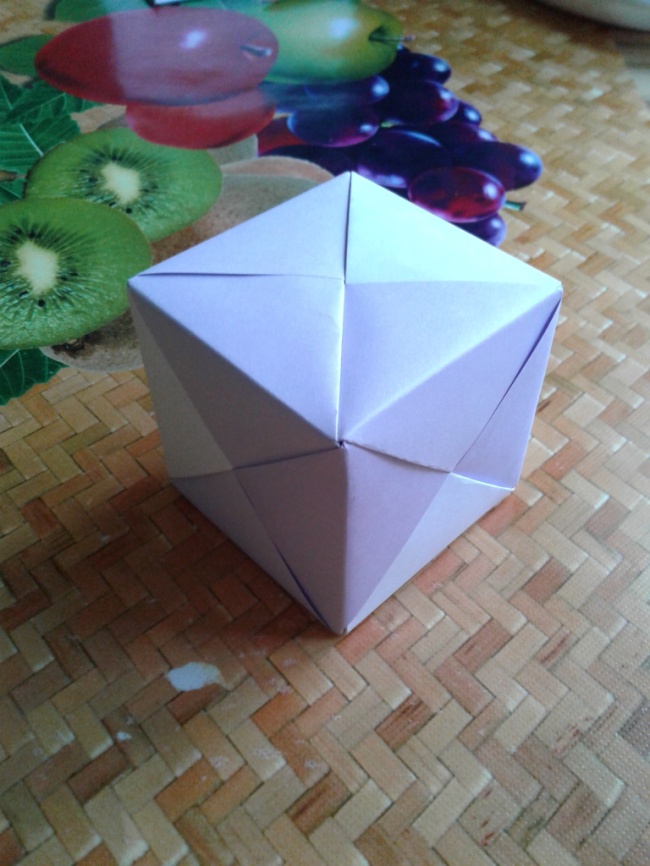 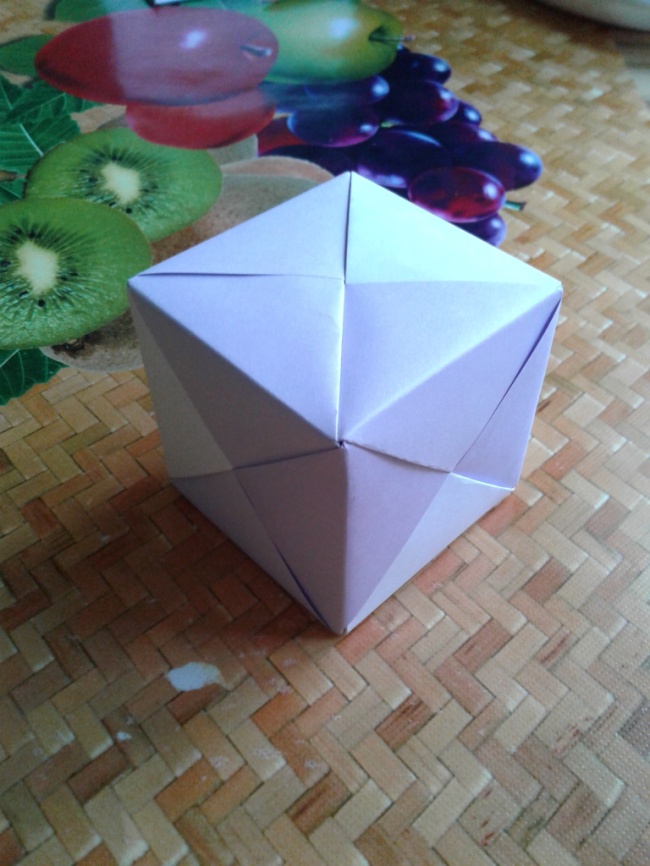 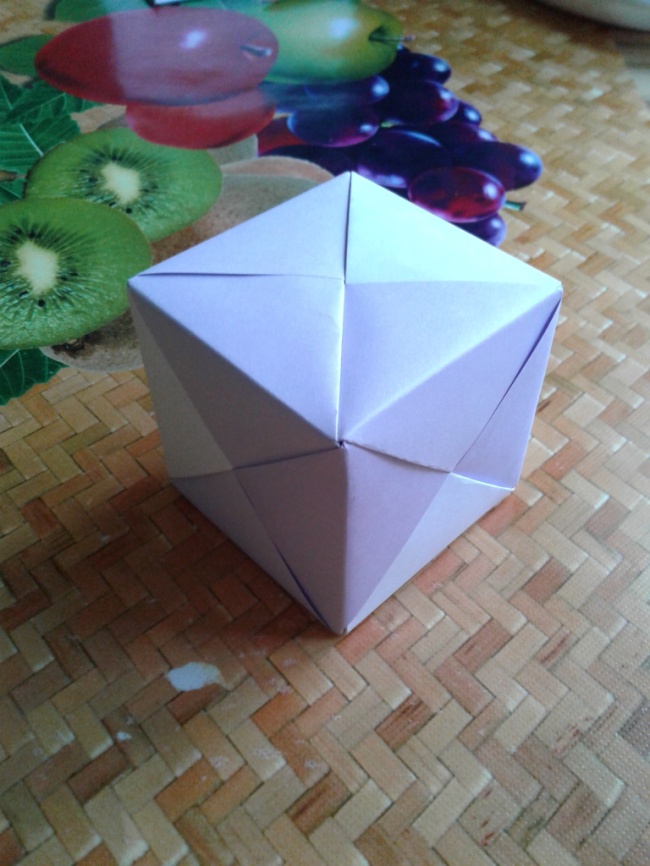 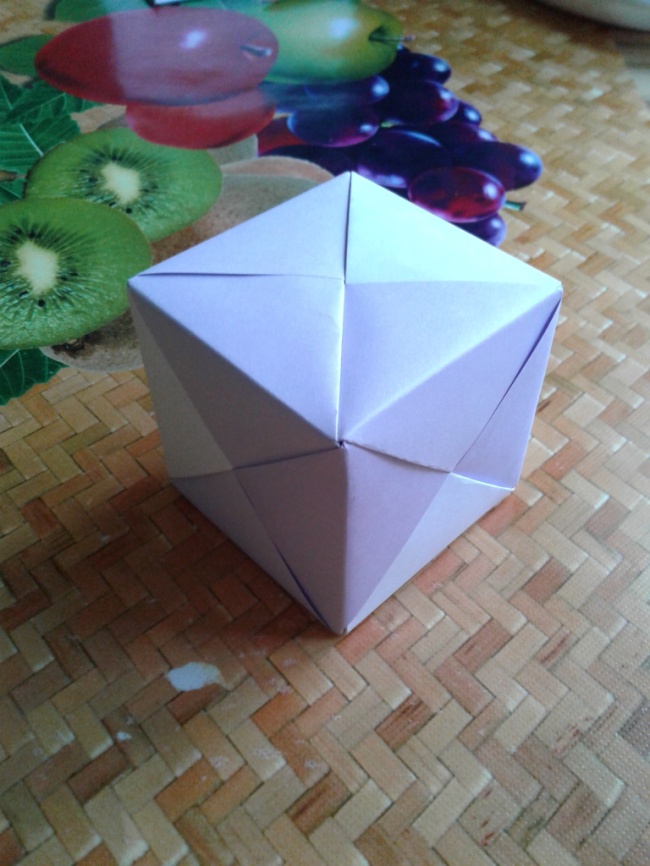